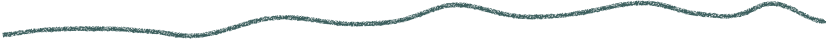 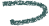 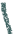 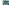 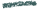 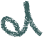 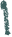 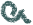 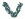 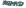 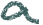 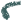 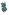 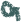 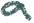 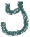 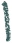 Fellowship Mock Exam
September 2019
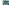 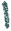 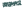 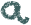 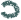 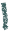 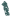 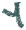 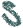 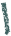 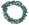 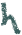 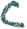 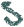 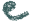 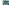 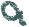 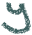 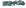 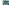 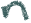 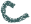 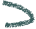 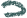 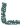 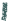 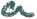 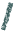 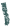 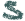 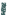 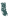 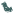 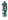 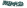 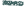 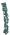 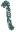 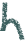 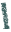 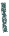 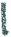 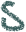 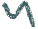 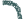 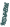 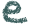 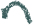 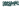 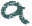 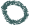 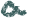 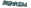 Q4.(11 Marks)
A 78 y/o lady presents to your Emergency Department with lethargy and upper abdominal pain since this morning.She has a PMH of HTN and type 2 D.M
On examination she is distressed with pain, her vital signs are:
HR: 84/bpm
BP:92/56
Temp:  37.6
RR: 18
List five important ddx you need to consider in this patient (5 Marks)
AAA rupture
ACS/STEMI
Mesenteric ischemia
Bowel perforation/hollow viscus perforation
Pancreatitis/ cholecystitis/cholangitis/pneumonia
Some of you wrote:
Biliary pathology??? 
Peptic ulcer
Aortic dissection
IHD
HHS
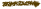 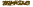 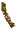 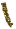 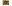 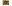 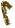 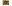 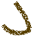 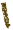 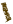 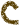 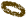 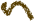 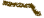 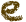 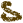 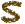 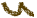 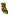 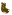 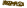 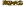 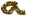 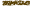 B.Complete the following table listing three important initial investigation in the first 20 minutes of this patient care.Give you justification for each.(6 Marks)
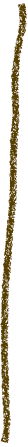 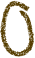 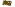 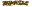 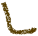 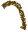 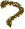 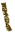 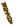 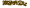 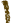 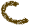 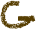 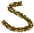 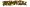 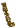 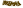 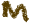 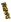 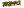 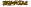 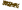 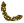 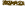 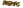 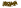 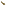 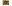 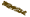 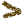 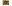 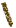 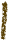 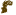 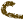 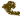 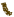 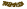 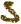 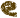 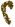 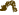 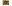 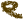 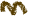 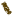 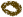 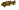 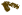 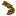 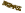 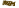 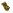 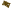 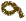 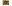 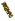 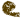 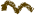 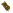 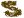 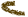 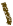 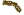 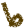 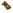 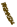 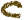 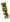 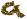 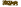 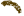 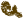 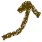 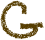 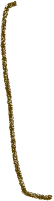 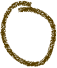 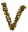 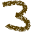 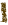 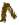 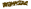 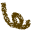 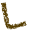 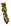 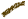 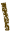 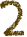 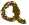 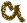 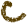 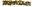 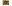 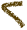 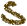 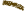 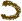 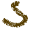 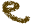 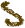 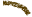 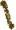 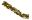 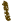 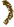 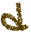 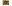 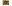 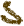 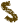 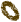 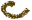 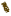 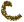 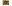 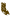 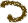 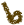 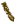 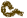 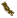 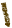 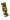 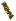 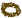 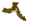 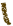 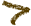 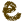 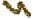 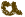 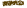 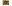 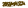 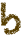 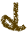 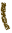 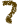 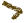 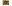 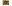 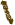 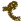 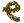 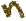 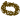 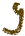 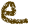 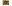 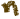 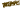 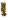 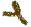 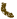 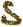 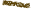 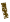 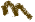 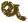 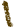 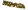 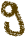 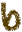 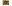 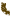 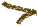 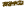 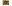 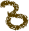 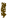 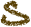 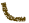 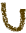 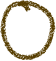 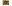 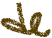 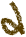 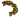 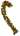 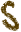 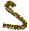 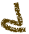 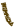 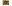 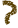 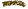 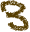 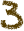 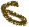 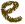 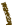 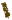 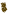 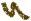 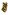 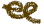 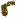 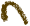 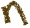 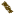 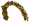 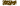 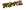 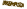 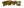 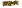 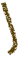 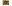 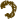 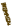 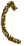 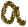 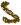 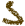 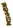 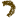 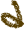 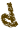 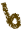 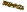 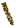 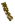 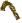 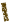 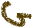 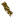 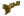 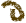 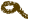 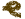 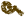 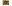 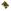 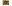 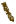 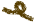 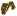 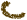 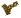 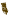 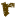 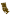 Some of you wrote:
FBC
LFT
CT angiogram
BSL
CXR upright
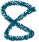 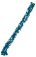 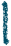 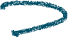 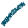 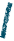 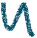 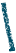 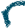 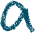 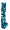 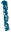 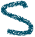 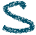 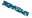 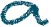 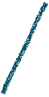 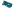 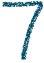 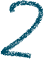 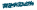 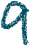 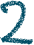 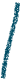 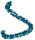 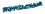 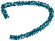 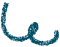 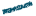 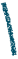 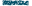 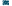 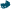 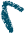 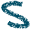 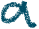 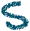 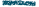 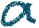 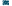 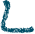 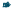 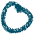 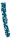 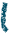 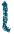 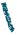 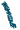 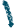 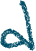 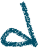 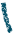 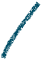 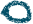 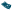 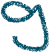 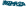 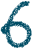 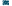 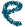 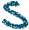 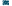 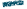 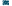 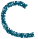 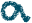 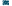 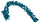 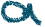 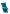 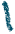 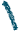 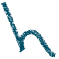 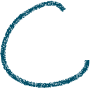 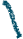 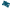 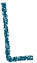 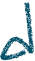 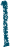 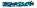 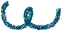 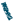 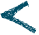 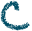 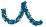 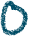 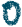 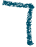 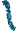 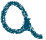 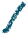 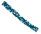 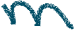 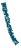 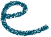 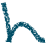 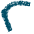 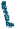 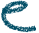 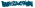 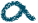 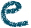 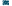